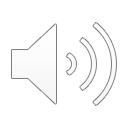 6. Jesus Grows Up
Part 4
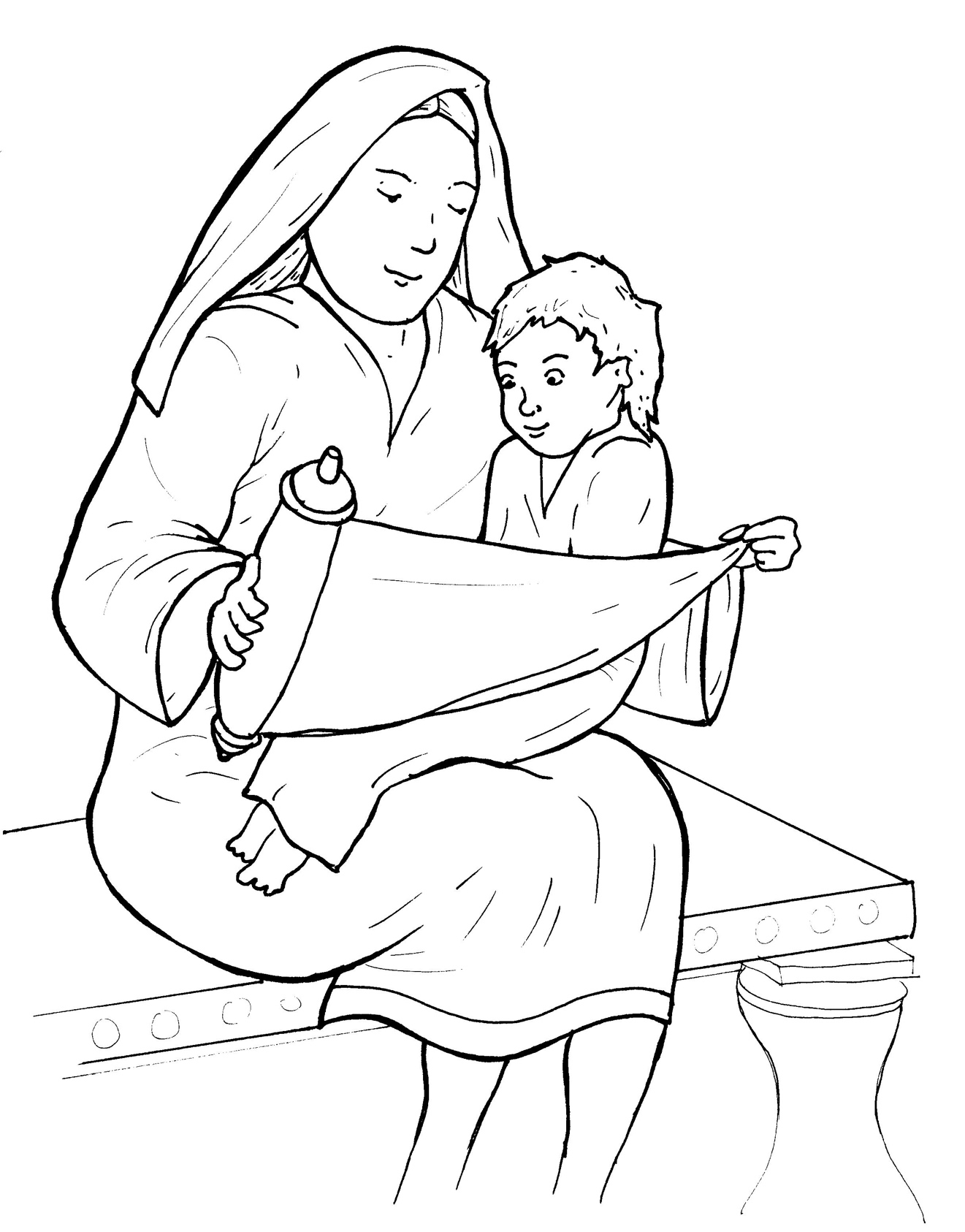 Story in Easy Read English
Questions
Story in Phrases
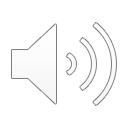 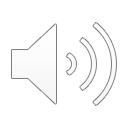 Who was Jesus?
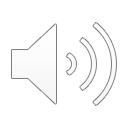 A bright star greeted him at his birth.
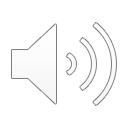 Angels sang the good news.
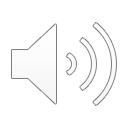 Kings bowed low.
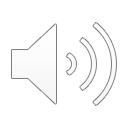 They gave him gold.
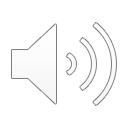 An old man told the secret,
“He is the Messiah.”
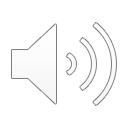 His mother Mary kept all these things hidden in her heart.
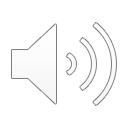 She knew who her son was.
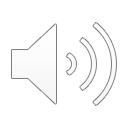 Jesus grew up in the quiet town of Nazareth.
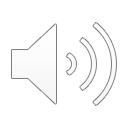 Jesus helped his father, Joseph, who was a carpenter.
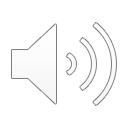 They cut wood and pounded nails.
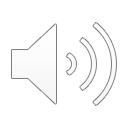 We do not know much about Jesus when he was a child.
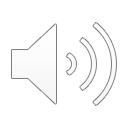 But, we do know he never sinned.
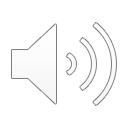 He never lied to his sisters.
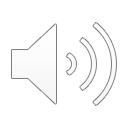 He never hurt his brothers.
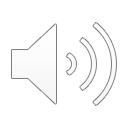 He was kind to everyone.
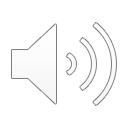 Jesus always obeyed his mother and father.
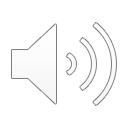 He loved the Scriptures, God’s holy word.
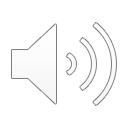 Jesus grew up strong and sweet.
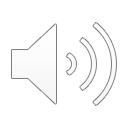 He was filled with wisdom.
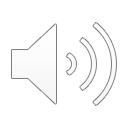 God loved Jesus, his son.
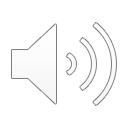 Jesus loved God and all people.
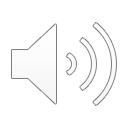 Jesus grew in favor with God and men.
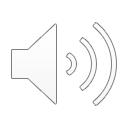 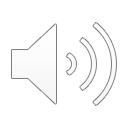 Question 1
Jesus grew in wisdom. What helped him grow wise? How can you make wise choices?
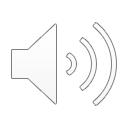 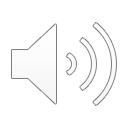 Question 2
Jesus grew tall and strong. How can you grow healthy and strong?
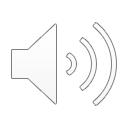 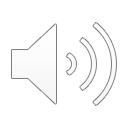 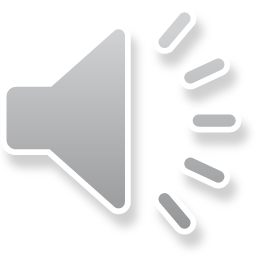 Question 3
Jesus grew in favor with God. How can you please God as you grow?
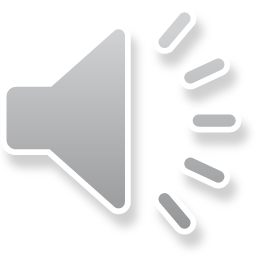 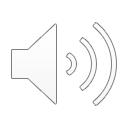 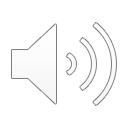 Question 4
Jesus grew in favor with all people. How can you get along better with others?
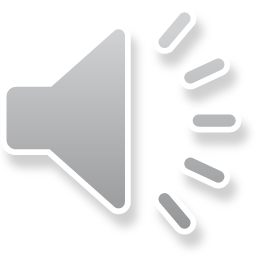 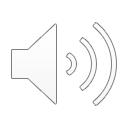 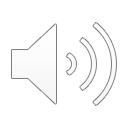 Prayer
Dear Jesus,  
I know that you want me to grow wise and tall and in favor with God and others. Please help me grow strong on the inside and outside. 
Amen
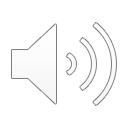 Jesus Grows Up
Phrased for Fluency
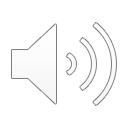 Who was Jesus?
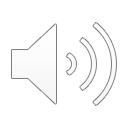 A bright star
greeted him
at his birth.
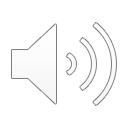 Angels
sang
the good news.
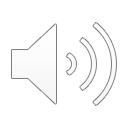 Kings
bowed low.
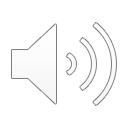 They
gave him gold.
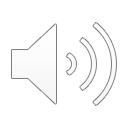 An old man
told the secret,
”He is
the Messiah.”
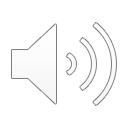 His mother Mary
kept
all these things
hidden
in her heart.
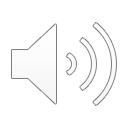 She knew
who her son
was.
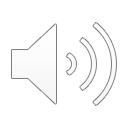 grew up
Jesus
in the quiet town
of Nazareth.
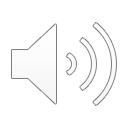 Jesus
helped
his father Joseph,
a carpenter.
who was
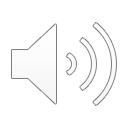 They
cut wood
and pounded nails.
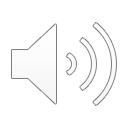 We do not know
much about Jesus
when he was
a child.
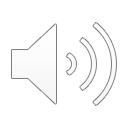 But,
we do know
he never sinned.
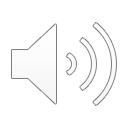 He never lied
to his sisters.
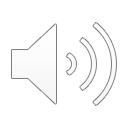 his brothers.
He never hurt
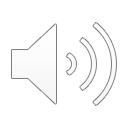 He was kind
to everyone.
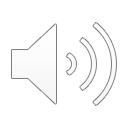 Jesus
always obeyed
his mother and father.
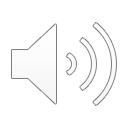 He
loved the Scriptures,
God’s holy word.
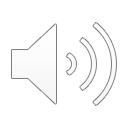 Jesus grew up
strong and sweet.
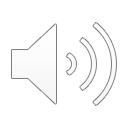 He was filled
with wisdom.
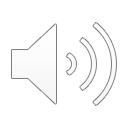 his son.
God loved Jesus,
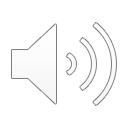 Jesus loved God
and all people.
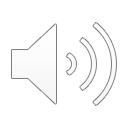 Jesus grew
in favor
with God and man.